Centro de Habilidades Digitales
Fundaciones - Lección 5
Temario de la Lección 5
Bienvenido
Revisar
Uso de Internet
Extensiones y aplicaciones de Chrome
Búsqueda avanzada de Google
Planificación final del escaparate
¡Bienvenido!
Los objetivos de hoy
Objetivos
Poder utilizar Internet para acceder a recursos (por ejemplo, telesalud, banca, rutas de autobús, biblioteca).
Poder agregar extensiones y aplicaciones al navegador y a los dispositivos.
¡Bienvenido!
Configura tu dispositivo
Normas
INSERT NORMS HERE
Uso de Internet
Uso de Internet
¿Cuáles son los usos de Internet?
Tenga en cuenta:
Inclinación
Privacidad y seguridad
Buen ciudadano digital
Fiabilidad
¡Explorar!
https://tinyurl.com/int-resource
Descanso
Extensiones de Chrome y Chrome Avanzado
Extensiones
Agregar funciones al navegador
Ejemplos de extensiones:
Administrador de contraseñas
Bloqueador de anuncios
Gramaticalmente
Chrome Avanzado
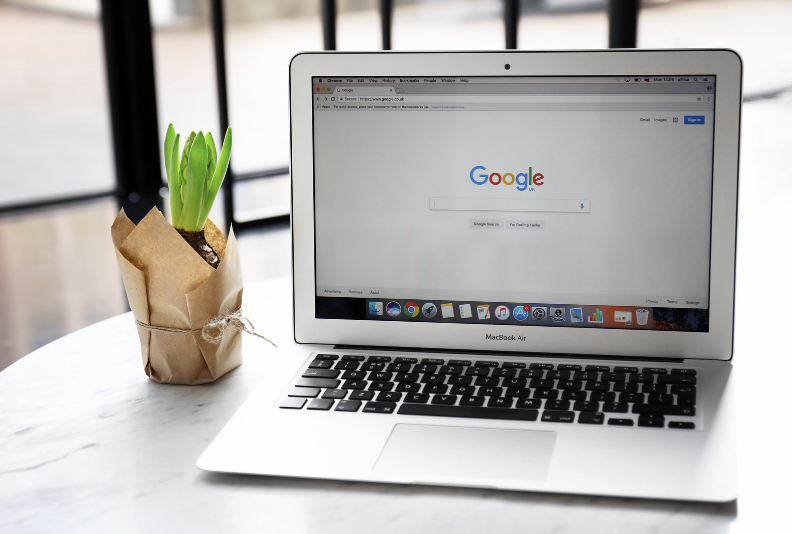 Marcadores
Personalización
Página de inicio
Apariencia
Idioma
¡Más!
Cómo Descubrir
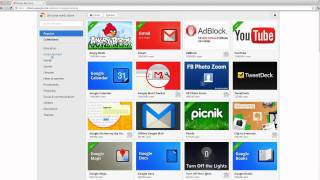 https://tinyurl.com/chromestoreespanol 

https://tinyurl.com/avanzado-cromo
Más Google…
Google y…
Traducir - translate.google.com 
Academico - https://scholar.google.es/schhp?hl=es
Imágenes - https://www.google.com/imghp?hl=es
Mapas
Cómo ver Google Maps en otro idioma
Abre Google Maps en tu computadora.
En la esquina superior izquierda, haz clic en el menú .
Elige Idioma.
Selecciona un idioma. ...
Opcional: Obtén información sobre cómo cambiar el idioma de todos los productos de Google.
Planificación Final del Escaparate
Pensar en
¿Qué vas a compartir?
¿Cómo vas a compartirlo? (por ejemplo, Presentaciones de Google, recursos de Internet, etc.)
¿Qué mostrarás y los pasos?
¿Qué te falta por aprender todavía para poder compartir?
Envolver
Wrap-up
Preguntas de la clase

Entregar dispositivos